라쿠고(落語)란?
해학적인 독백 형식을 지닌 
대화 형식의 서민 예술
라쿠고카(落語家, らくごか : 만담가)가 이야기를 
혼자 여러 등장인물을 표현하면서 관객들을 재미있게 만드는 일본 전통 예술
라쿠고의 역사
무로마치, 전국시대, 장군이나 높은 사람에게 재미있고 익살스럽게 세상 이야기를 전달

에도시대, 여러 이름으로 불림

메이지시대, ‘라쿠고’ 정착



←요세(寄席 : 사람을 모아 돈을 받고 이야기를 들려주는 대중적 연예장)
라쿠고의 구성
오치
(落ち)
마쿠라             (枕)
본문
라쿠고의 도구
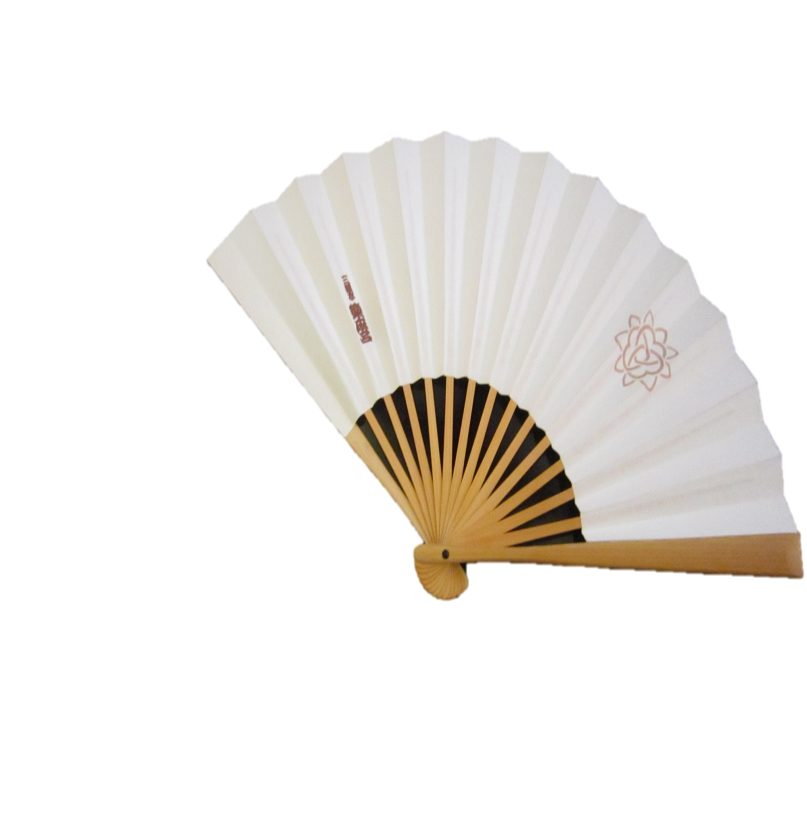 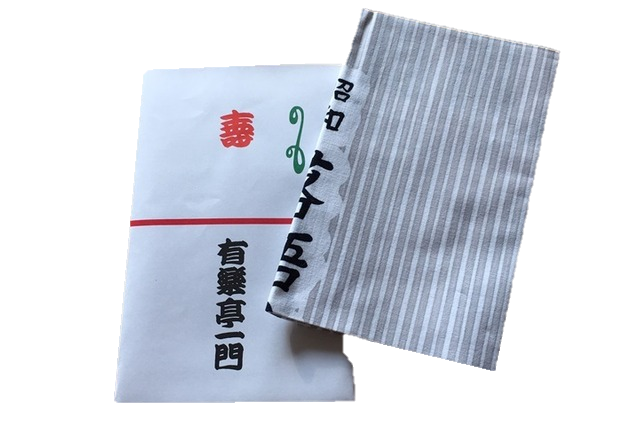 센스(扇子, 쥘부채)
수건(手ぬぐい)
코오자(高座)
라쿠고의 수련과정
미나라이
젠자
후타츠메
신우치
라쿠고의 기법
상위자 
윗사람이 아랫사람에게
하위자
아랫사람이 윗사람에게
라쿠고의 종류
2차 세계대전
고전 라쿠고(古伝落語)
신작 라쿠고(新作落語)
라쿠고카 타테카와 단슌
立川談春
1984년, 17살 때, 
 타테카와 단시(立川談志)에 입문

1988년, 후타츠메 승진

1997년, 신우치 승진

2008년, 자신의 젠자 생활을담은 ‘赤めだか’를 집필


https://www.youtube.com/watch?v=d8gm-zDJI2s
TV 방송 쇼우텐(笑点)
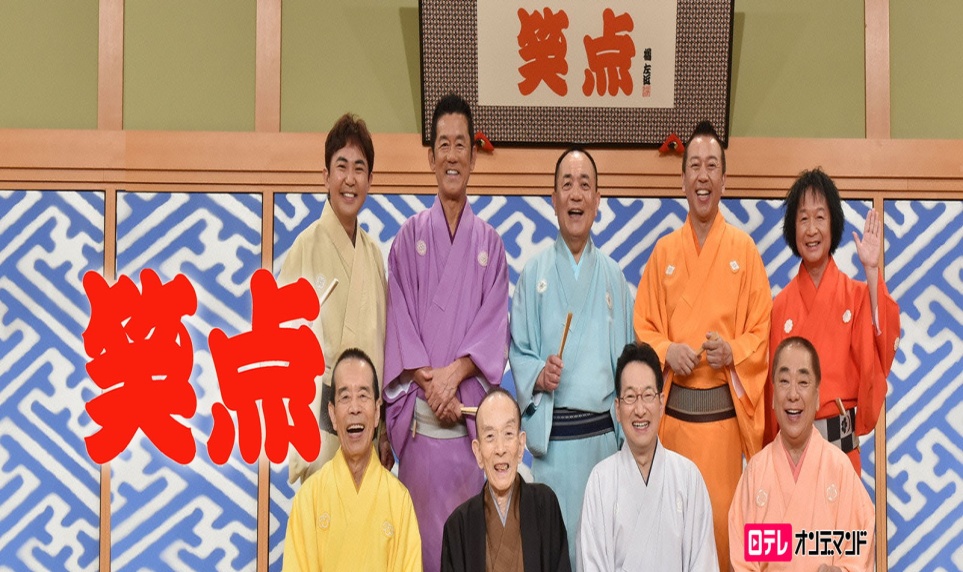 1966년부터 현재까지 방송중

출연진 전원이 라쿠고카

사회자가 질문을 던짐
 →대답이 재미있으면 
     방석을 얻음
 →대답이 재미없으면
     방석을 빼앗김

방석이 10장이면 선물
추천! 라쿠고 드라마&애니
쇼와겐로쿠
  라쿠고심중
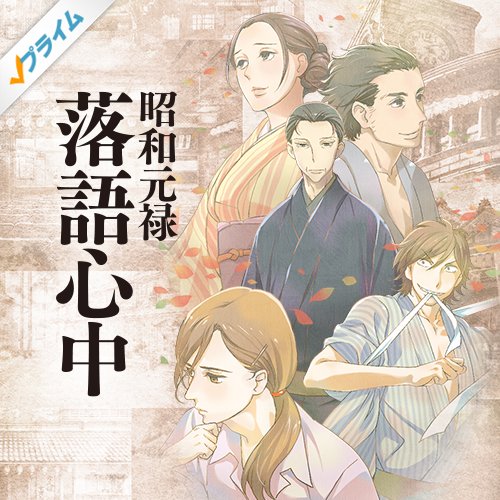 赤めだか 붉은 송사리
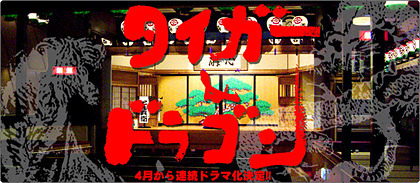 타이거
   &
드래곤
다카라즈카
宝塚歌劇団

미혼 여성으로 구성된 일본의 가극단
역사
고바야시 이치조(小林一三)

1873~1957


- 천재 기업가

- 일본 최초 철도 회사의 노선 개발

- 사채 발행

- 고교야구 전국대회 개최
다카라즈카 가극단의 아버지
 ‘고바야시 이치조’
역사 - 연표
100년의 역사를 걸어온 다카라즈카
1974년 8월

베르사이유의 장미
1919년 1월

음악학교 설립
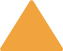 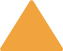 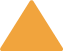 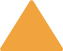 1913년 1월

 창가대 설립
1934년 1월

 도쿄 극장 오픈
2014년 4월

100주년
본거지와 극장
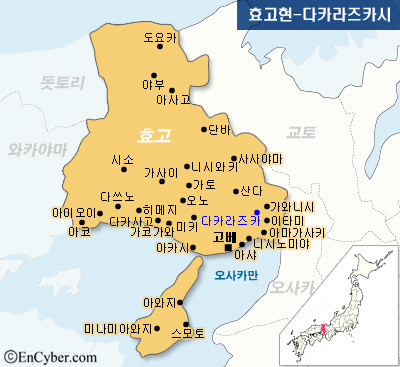 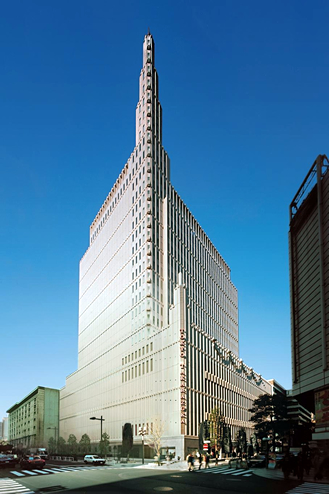 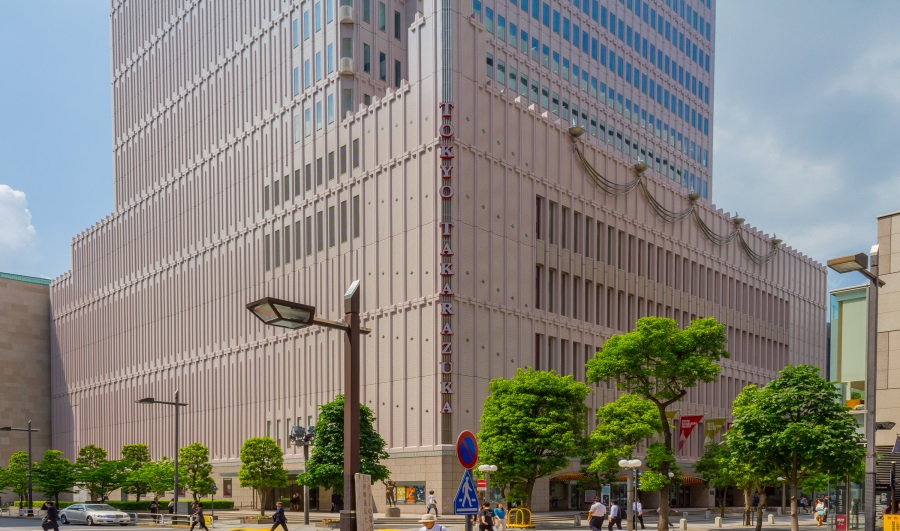 ▲ 효고 현 다카라즈카 시 지도

                          도쿄 다카라즈카 극장 ▶
<젠느>
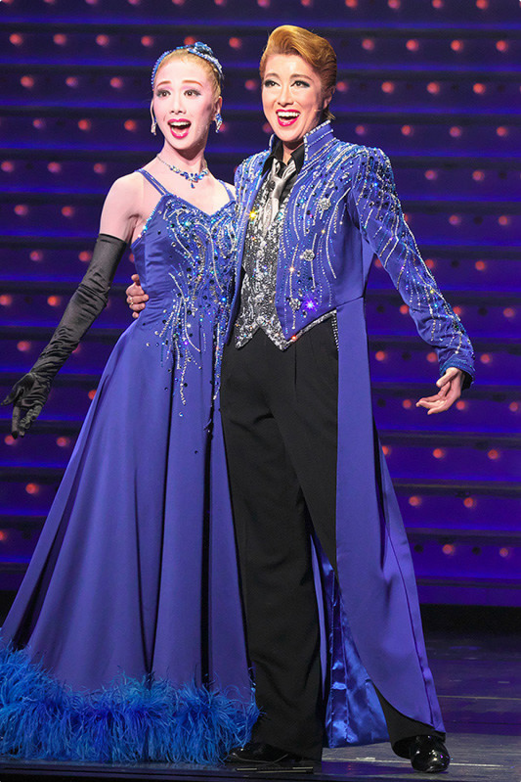 ⑴ 입단
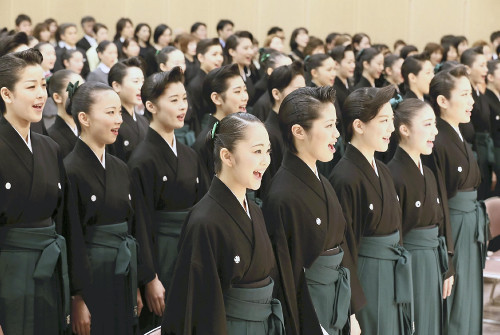 공연하는 모습
생도들이 연습하는 모습
⑵ 젠느의 활동
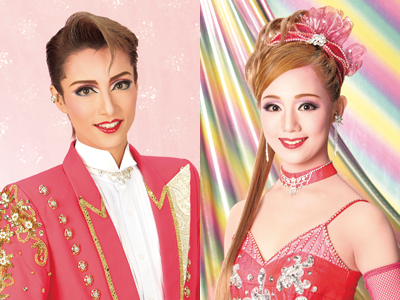 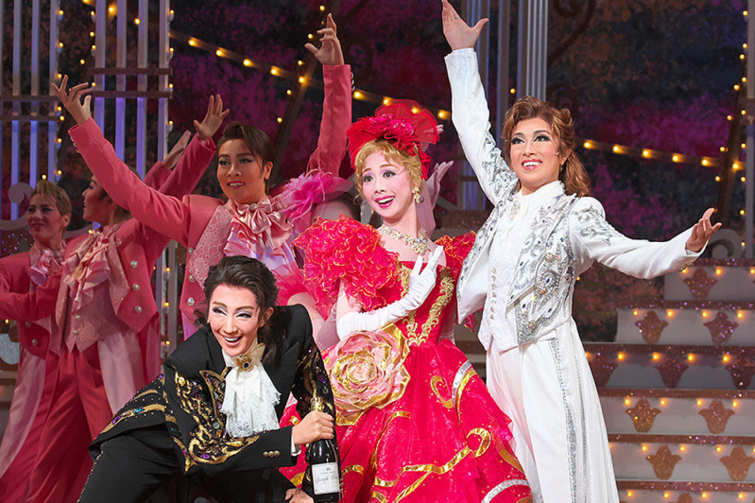 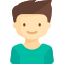 남역 (男役 오토코야쿠)
『박쥐…박쥐 박사의 유쾌한 복수극』
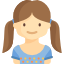 여역 (娘役 무스메야쿠)
⑶ 퇴단 (졸업)
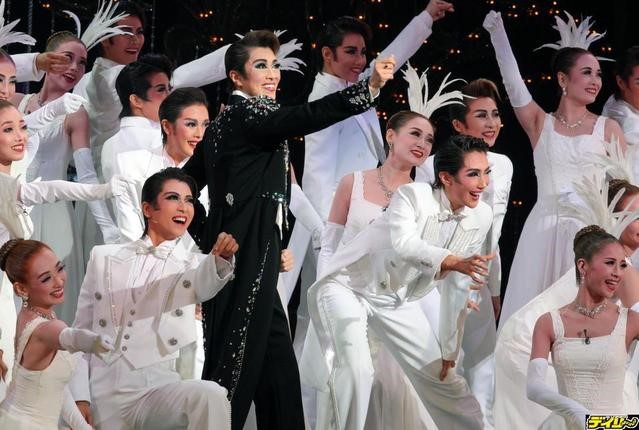 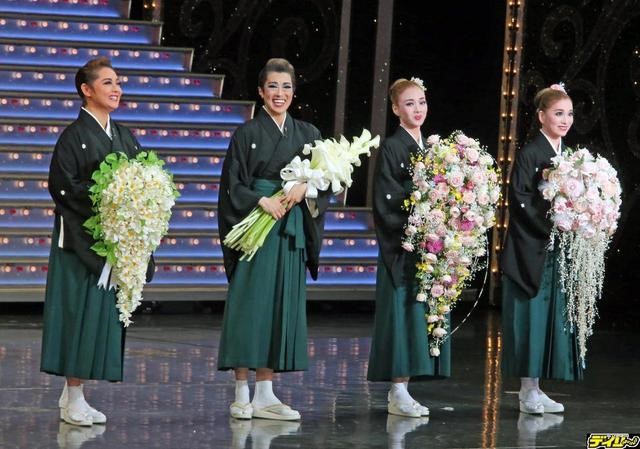 ‘사요나라 쇼’
퇴단하는 주연배우만을 위한 공연
⑷ 조 구성
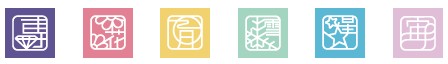 (專科)        (花組)       (月組)        (雪組)       (星組)        (宙組)
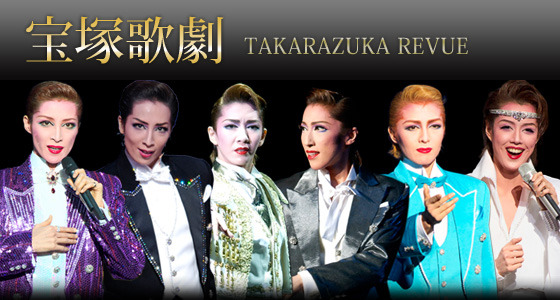 각 그룹의 조장들 ▶
※ 전과

조에 속하지 않은
특별 베테랑 그룹
⑸ 톱스타 : 아마미 유키 (天海祐希)
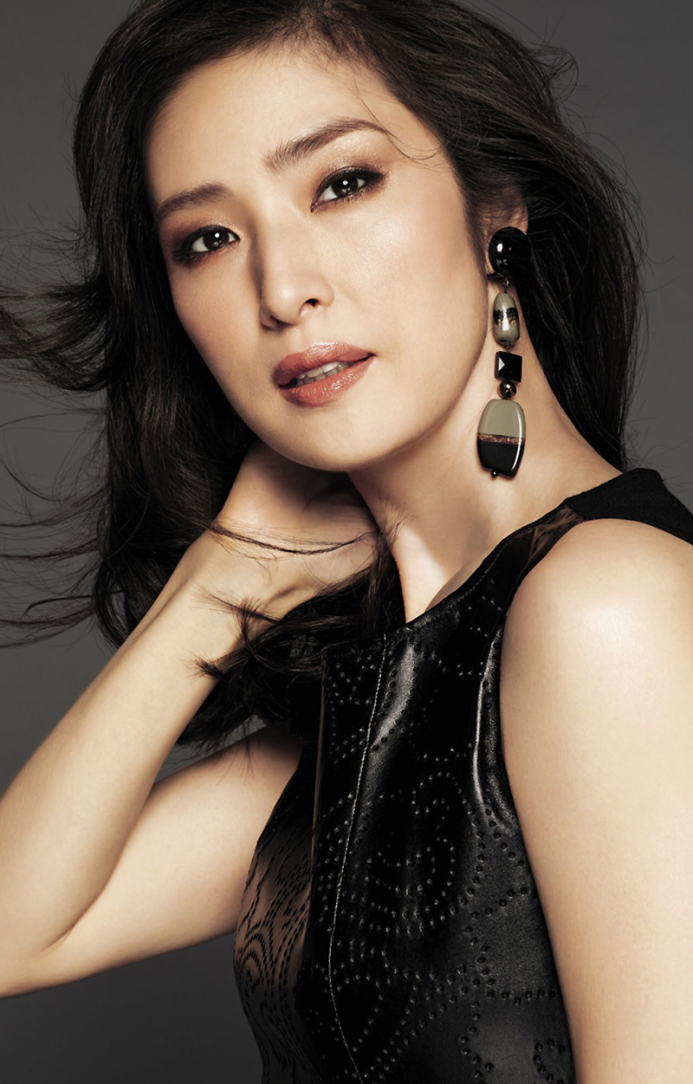 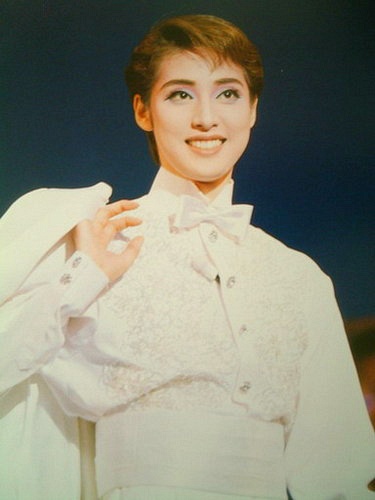 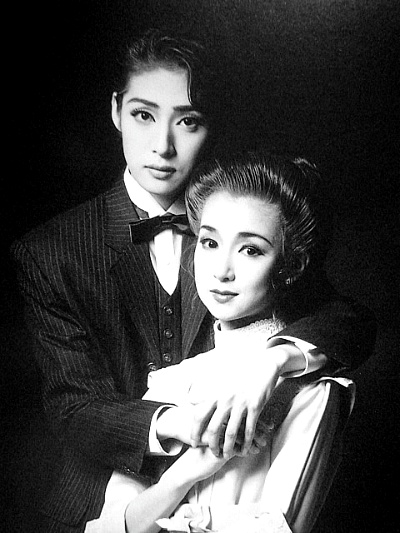 다카라즈카 가극단 톱스타 출신 배우 

드라마  여왕의 교실 외 35편 출연 
영화     연탄 외 14편 출연
연극     장미와 사무라이 외 2회 상연
공연
공연의 구성
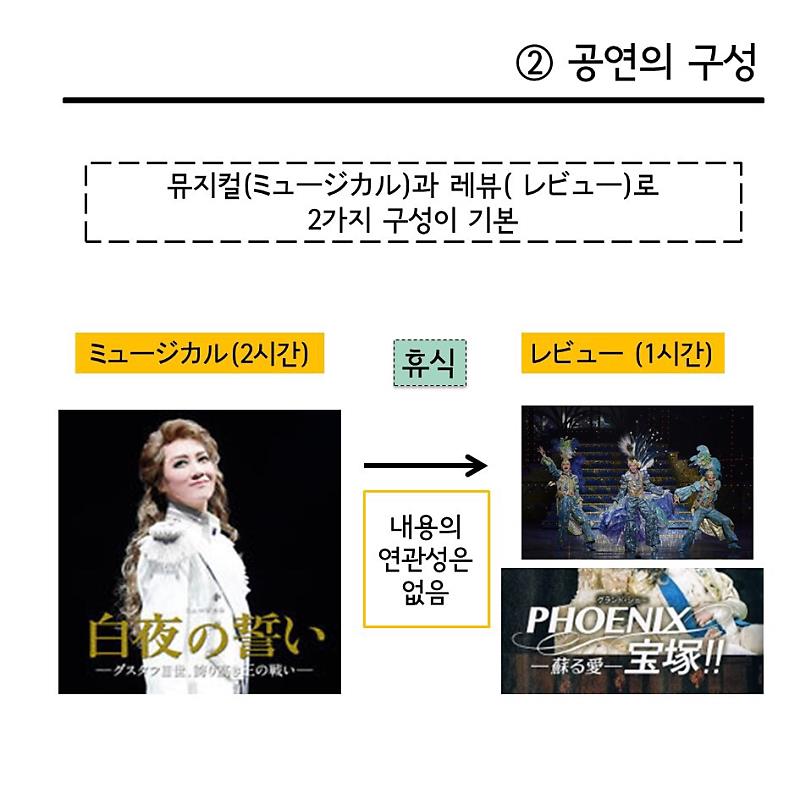 ▼ 샹샹을 들고 있는 젠느
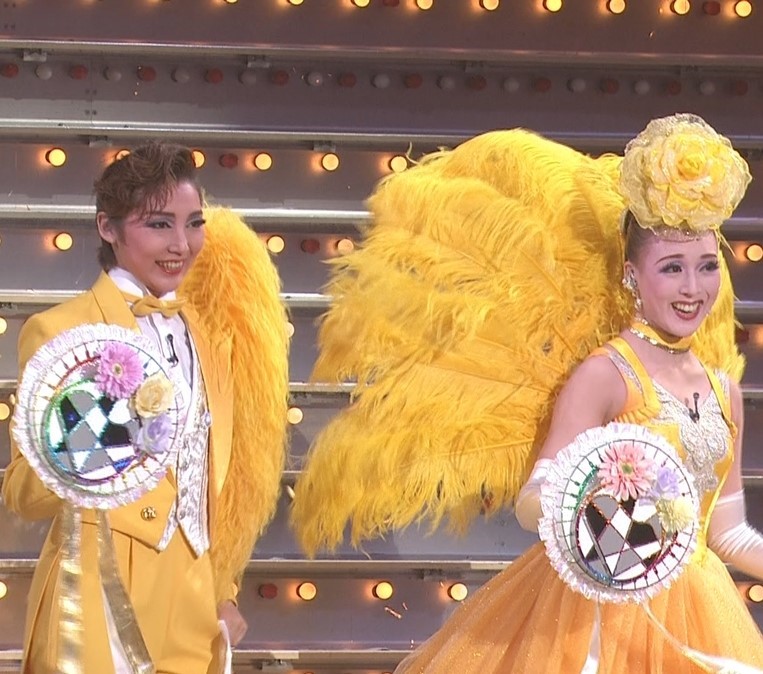 대표작
「베르사이유의 장미 (The Rose Of Versailles , ベルサイユの バラ)」
「엘리자벳 (Elisabeth,  エリザベート)」
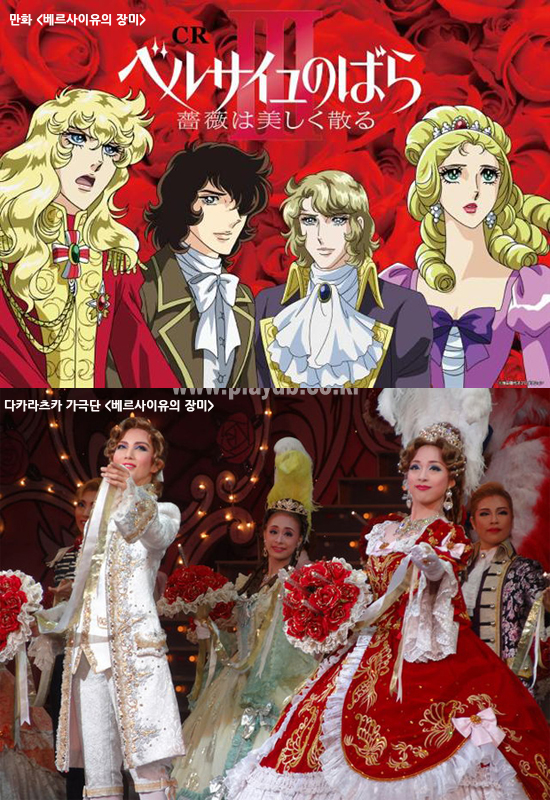 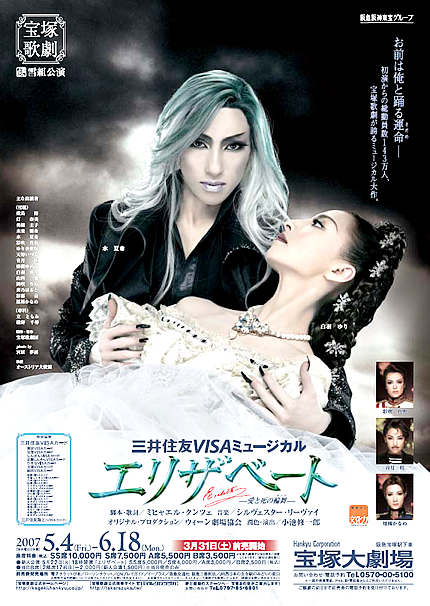 공연 영상